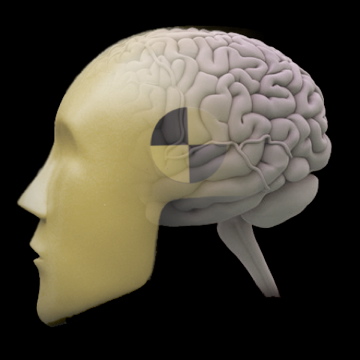 Jody Culham
Brain and Mind Institute
Department of Psychology
Western University
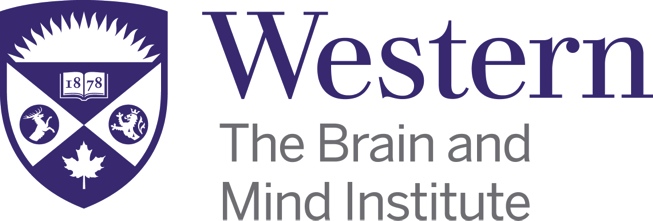 http://www.fmri4newbies.com/
Basics of Neuroimaging
Last  Update: September 15,  2020
Last Course: Psychology 9223, F2020
General Intro to fMRI (and fNIRS)
The First “Brain Imaging Experiment” (1884)
… and probably the cheapest one too!
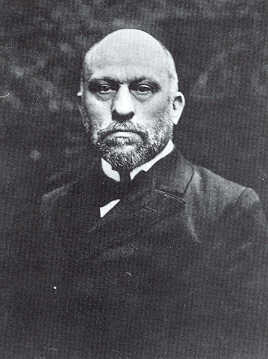 Angelo Mosso
Italian physiologist
(1846-1910)
“[In Mosso’s experiments] the subject to be observed lay on a delicately balanced table which could tip downward either at the head or at the foot if the weight of either end were increased. The moment emotional or intellectual activity began in the subject, down went the balance at the head-end, in consequence of the redistribution of blood in his system.”
-- William James, Principles of Psychology (1890)
The First “Brain Imaging Experiment” (1884)
… and probably the cheapest one too!
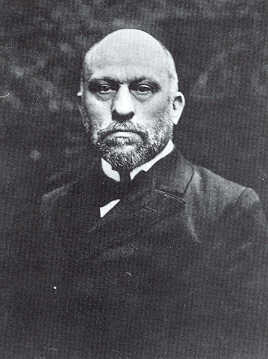 E = mc2
Angelo Mosso
Italian physiologist
(1846-1910)
“[In Mosso’s experiments] the subject to be observed lay on a delicately balanced table which could tip downward either at the head or at the foot if the weight of either end were increased. The moment emotional or intellectual activity began in the subject, down went the balance at the head-end, in consequence of the redistribution of blood in his system.”
-- William James, Principles of Psychology (1890)
The First “Brain Imaging Experiment” (1884)
… and probably the cheapest one too!
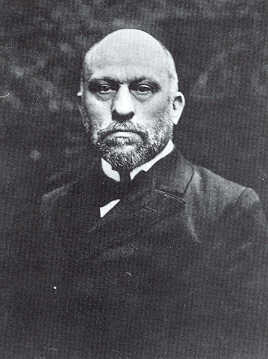 E = mc2
Angelo Mosso
Italian physiologist
(1846-1910)
“[In Mosso’s experiments] the subject to be observed lay on a delicately balanced table which could tip downward either at the head or at the foot if the weight of either end were increased. The moment emotional or intellectual activity began in the subject, down went the balance at the head-end, in consequence of the redistribution of blood in his system.”
-- William James, Principles of Psychology (1890)
Mosso Revisited
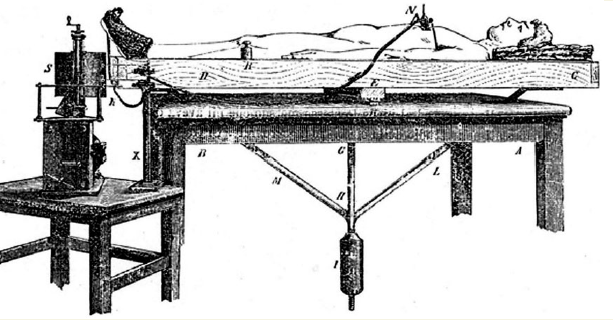 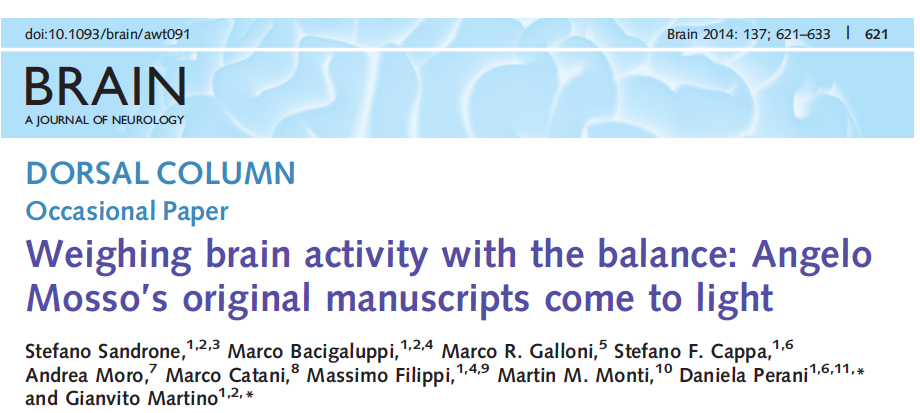 The Man Who Could Hear His Brain
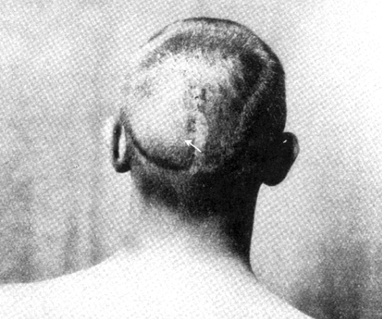 Walter K, 1927
Whenever he opened his eyes, a gurgling sound could be heard at the back of his skull
Fulton, 1928, reported in Raichle, 2008
[Speaker Notes: There was no serious challenge to Leonard Hill's views until a remarkable clinical study of a patient Walter K. was reported by John Fulton in the 1928 issue of the journal Brain [10
]. During the course of his evaluation and treatment for a vascular malformation lying over his visual cortex, Walter K. remarked to his physicians that a noise (i.e. bruit) that he perceived in the back of his head increased in intensity when he was using his eyes. He said that he had often noticed this during the proceeding several years but had ‘never thought much of it’. As Fulton commented, ‘It was not difficult to convince ourselves that when the patient suddenly began to use his eyes after a prolonged period of rest in a dark room, there was a prompt and noticeable increase in the intensity of his bruit. Activity of his other sense organs, moreover, had no effect upon his bruit.’ The conclusion drawn from this remarkable case was that blood flow to visual cortices was sensitive to the attention paid to objects in the environment.]
Functional Brain Imaging: PETPositron Emission Tomography
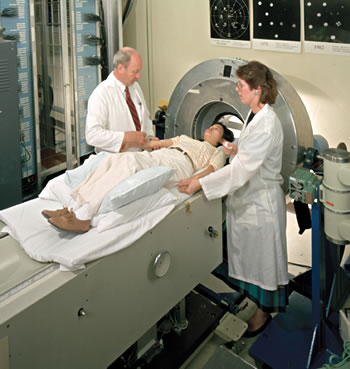 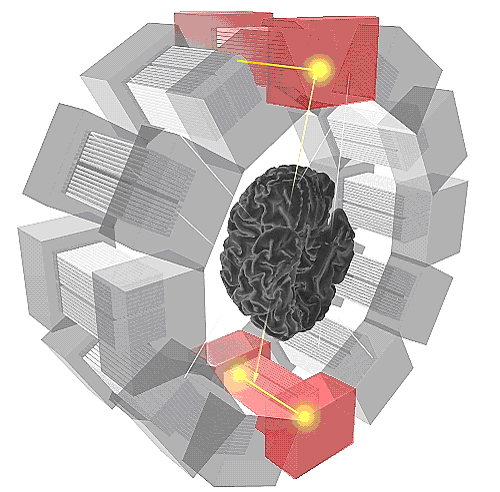 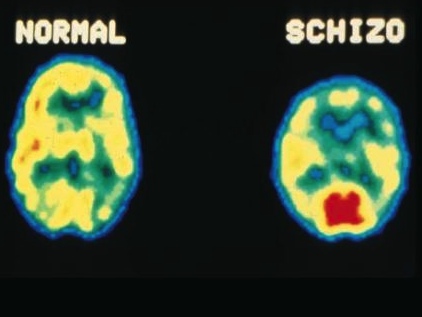 subject is given a radioactively tagged substance (e.g., sugar or water)
compute the locations of decaying radioisotopes that emit gamma rays
infer higher regional cerebral blood flow in areas that emit many positrons
Subtracting Activation
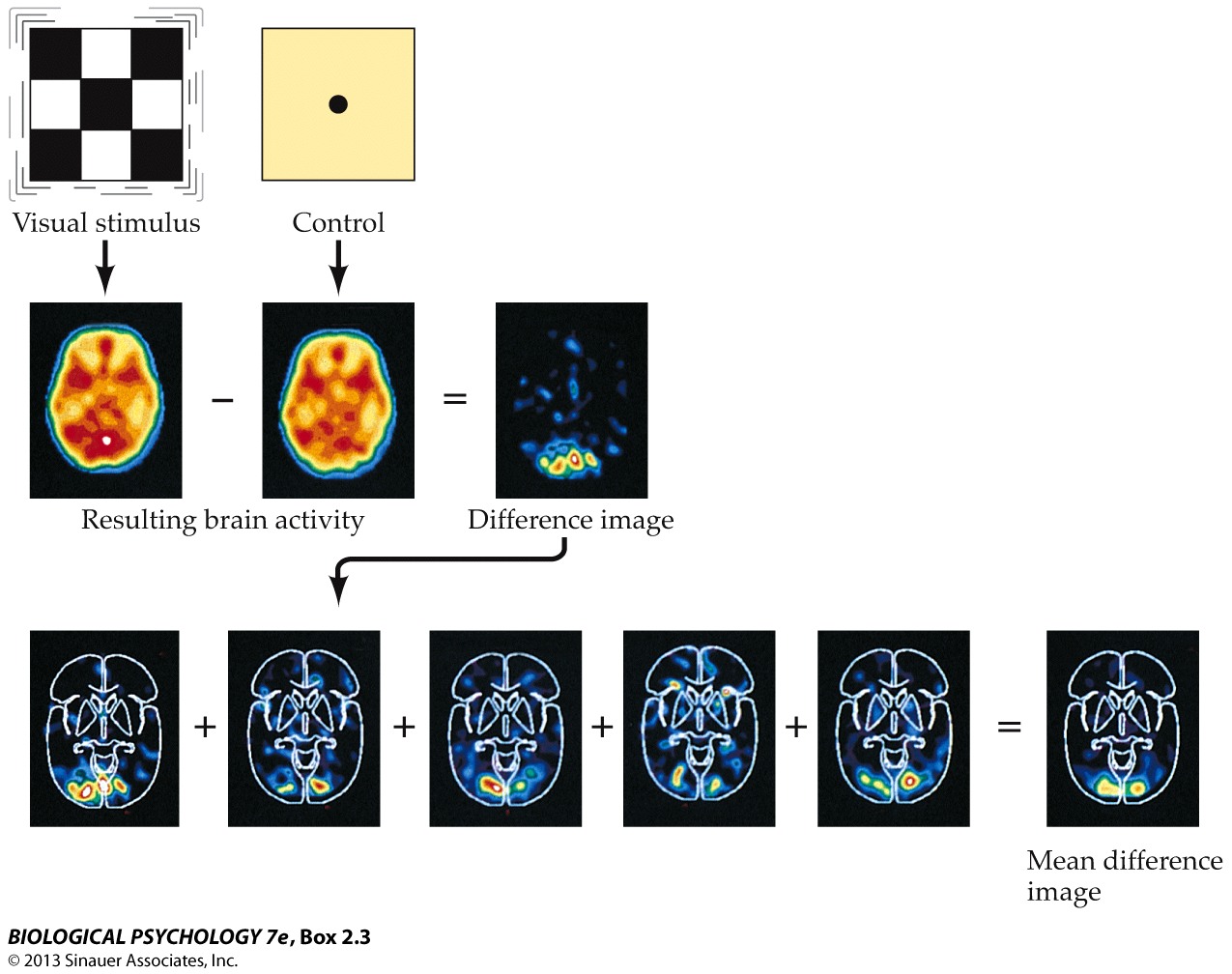 This shows PET but the same approach is used in fMRI
Subtracting Activation
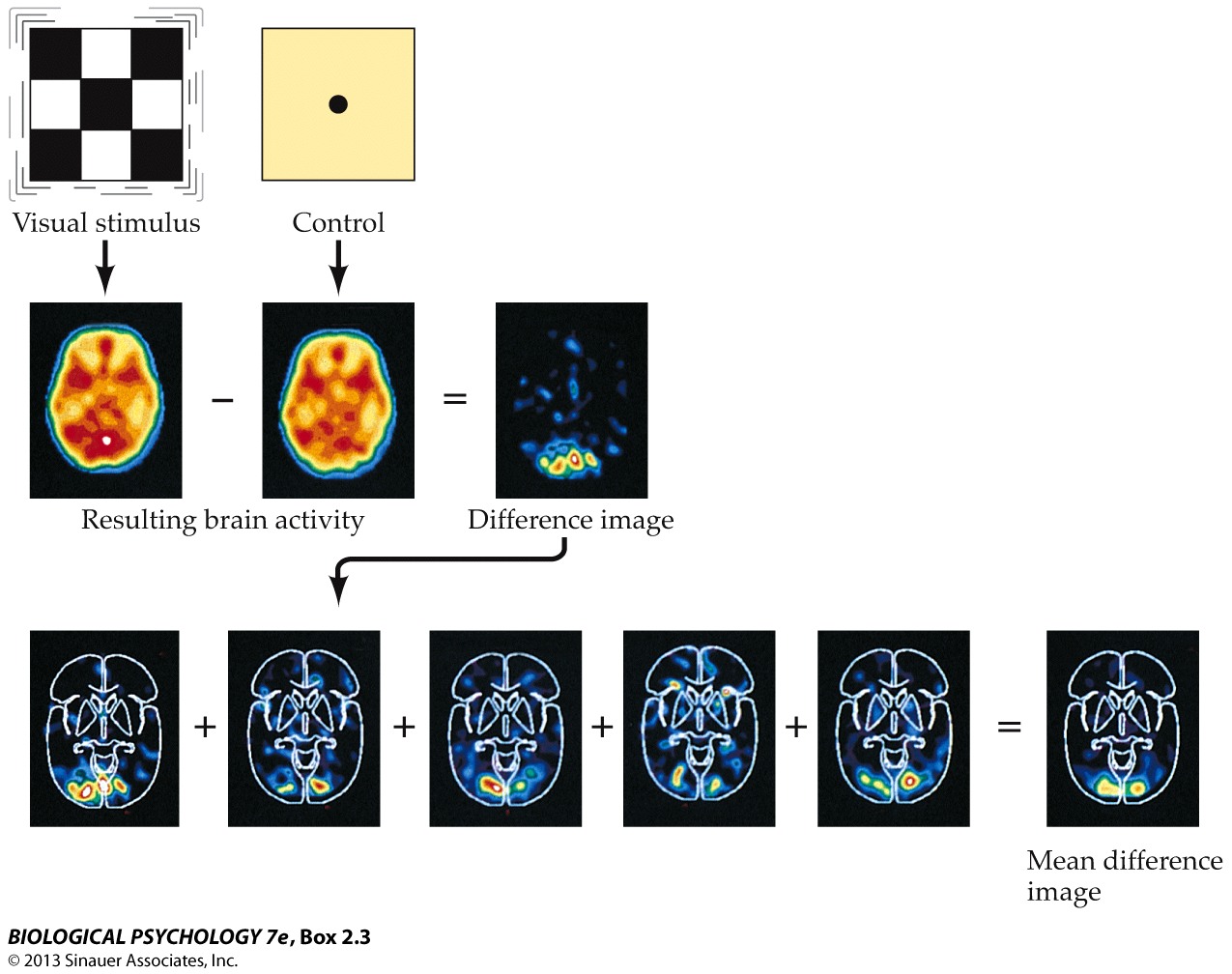 This shows PET but the same approach is used in fMRI
Subtracting Activation
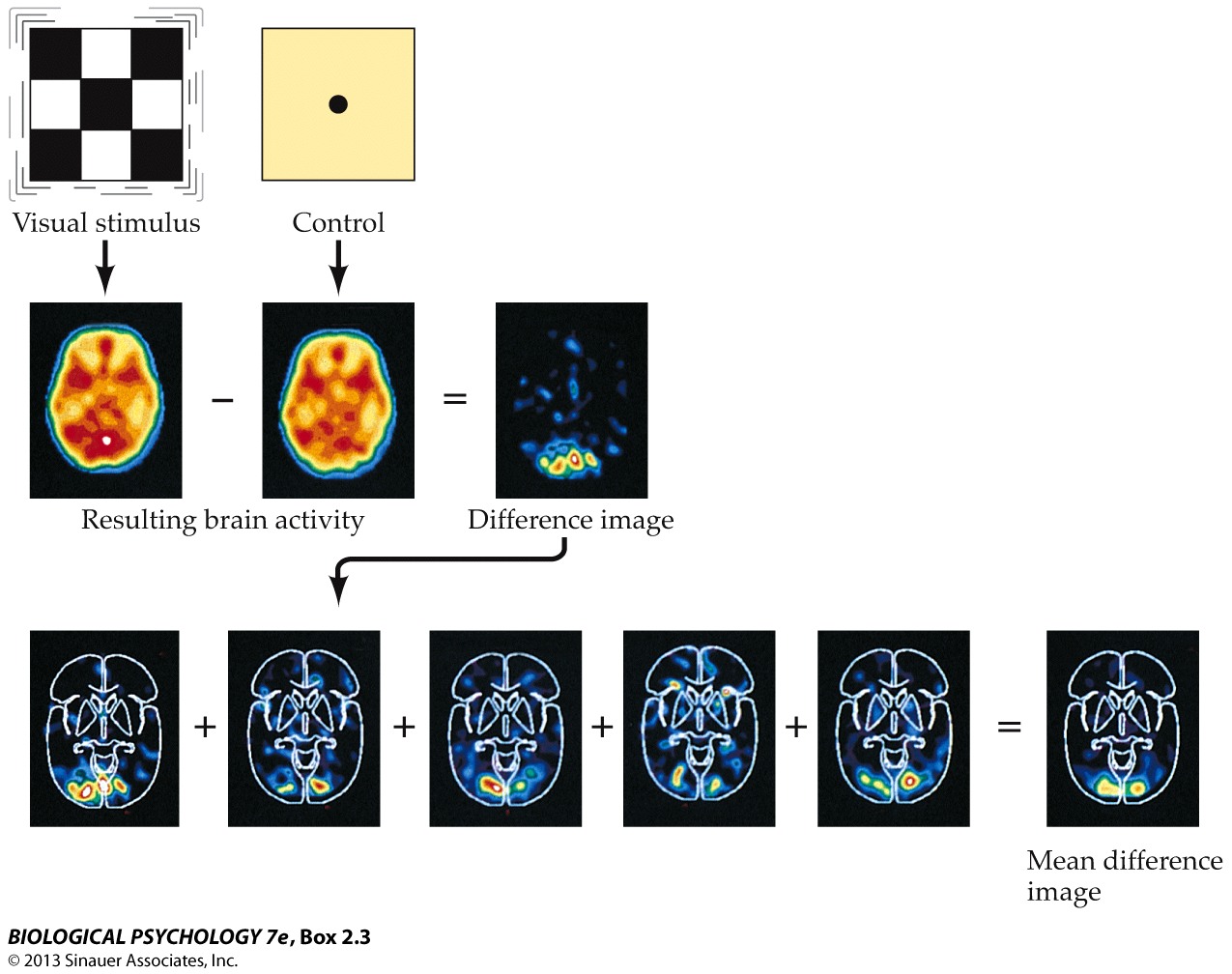 This shows PET but the same approach is used in fMRI
Subtracting Activation
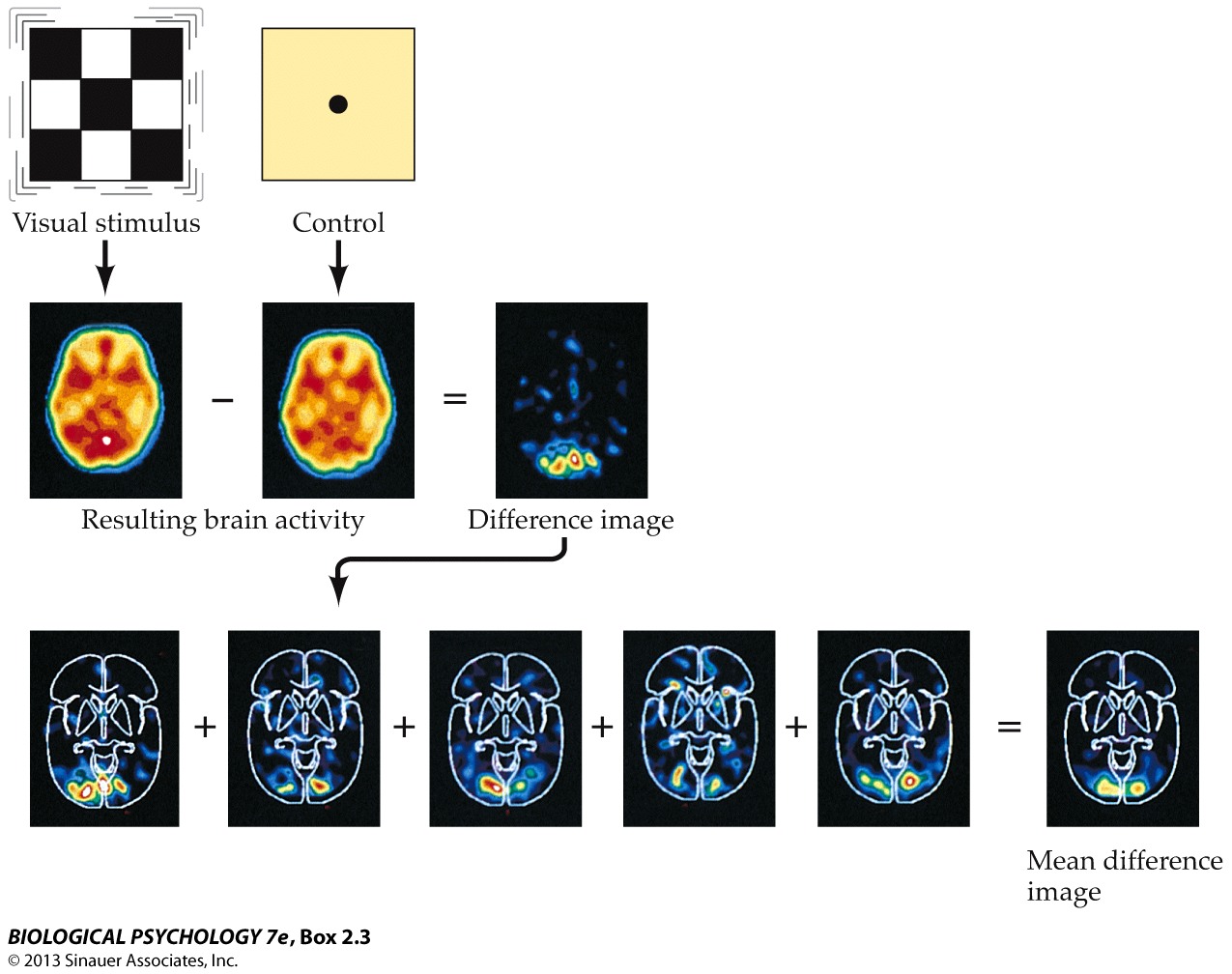 This shows PET but the same approach is used in fMRI
Pros and Cons of PET
exciting new technique to measure local brain activation in a live human
PET scanners are not that common
PET involves exposing participants to low levels of radiation so the number of scans is limited
1970s: Anatomical MRI
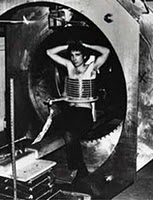 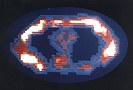 slice through Minkoff’s torso
1977: First MR image of human body
 Didn’t use EPI
 Each voxel took 2 min; 106 voxels
 4 hours to get one slice
Damadian’s grad student, Larry Minkoff, in “Indomitable”, first MRI scanner
https://www.smithsonianmag.com/science-nature/the-indomitable-mri-29126670/
[Speaker Notes: indomitable means untamable]
Magnetic Resonance Imaging
uses a very large Magnet
1.5 Tesla to ~10 Tesla scanners used with humans
for comparison: Earth’s magnetic field is 0.00005 Tesla
3 Tesla scanner = 60,000X earth’s magnetic field
orients atomic nuclei (typically hydrogen) with the magnetic field
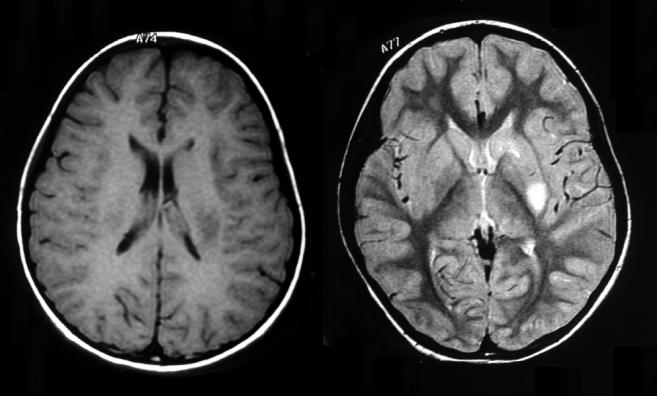 Magnetic Resonance Imaging
uses a very large Magnet
1.5 Tesla to ~10 Tesla scanners used with humans
for comparison: Earth’s magnetic field is 0.00005 Tesla
3 Tesla scanner = 60,000X earth’s magnetic field
orients atomic nuclei (typically hydrogen) with the magnetic field
adds radio waves with frequencies that Resonate with atomic nuclei (typically hydrogen)
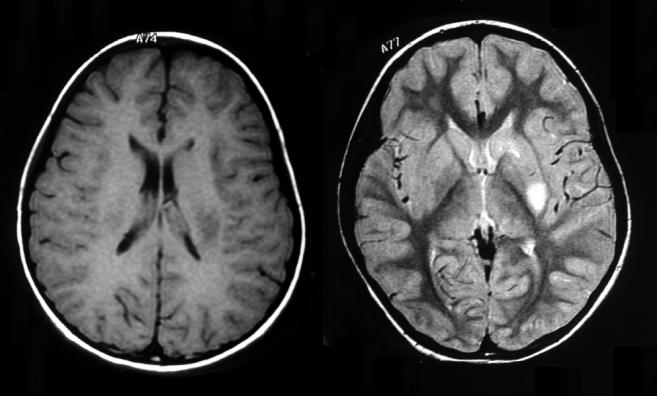 Magnetic Resonance Imaging
uses a very large Magnet
1.5 Tesla to ~10 Tesla scanners used with humans
for comparison: Earth’s magnetic field is 0.00005 Tesla
3 Tesla scanner = 60,000X earth’s magnetic field
orients atomic nuclei (typically hydrogen) with the magnetic field
adds radio waves with frequencies that Resonate with atomic nuclei (typically hydrogen)
to produce an Image
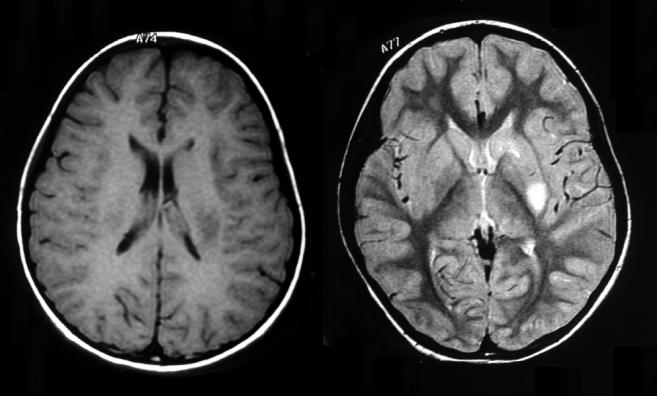 MRI Scanner: Three Key Components
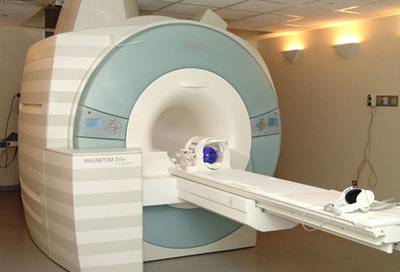 Main
magnet
RF Coil
gradient coil
(inside)
For now, more Tesla is better, more coil channels is better
12- vs. 32-channel coil
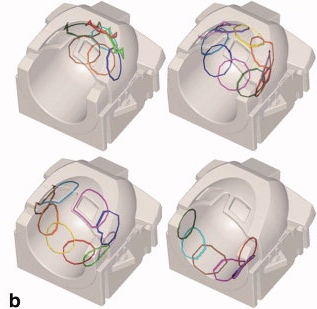 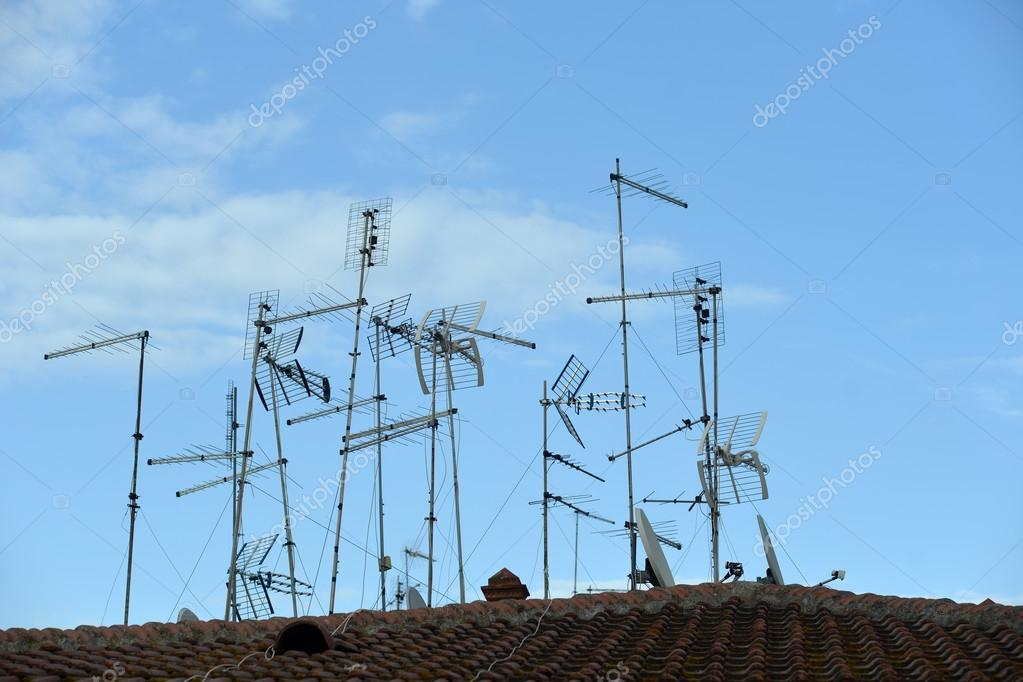 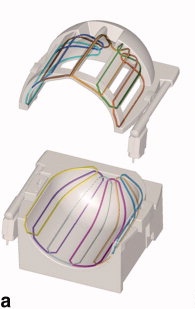 Coils are like antennas; they receive (and sometimes transmit) radio waves
32 channels
12 channels
More antennas; better signal
[Speaker Notes: The two head coils compared in the present study and the layout of their individual RF receiving elements. a: 12-channel head matrix coil: its lower und upper part were symmetric and housed six RF receivers each. b: 32-channel phased-array head coil: 20 receivers were built on the lower and 12 on the upper part of the helmet. The RF elements had individual dimensions and were arranged in four parallel transverse planes (from top left to bottom right): top plane with seven elements, a circle of 10 elements, a row of nine elements and a bottom row of six elements.

Kaza, Klose & Lotze, 2011, JMRI
http://onlinelibrary.wiley.com/doi/10.1002/jmri.22614/full]
MRI vs. fMRI
Functional MRI (fMRI) studies brain function.
MRI studies brain anatomy.
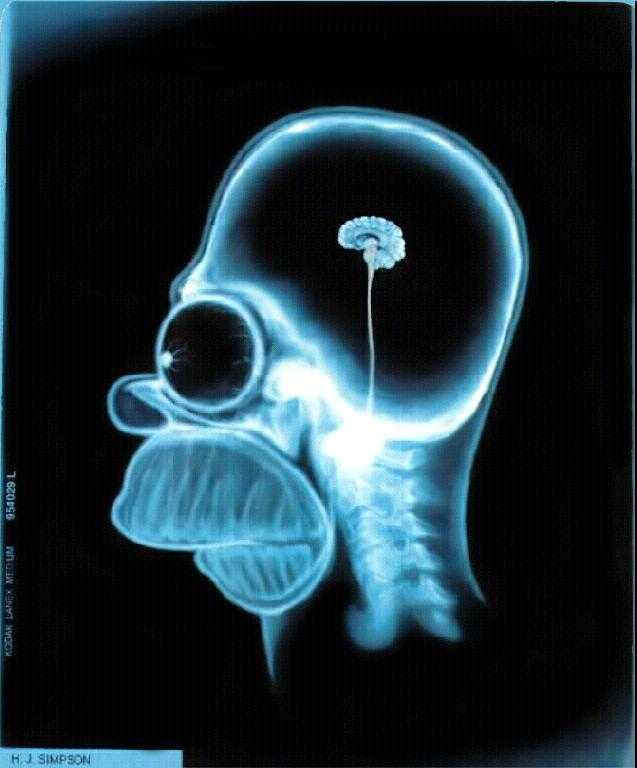 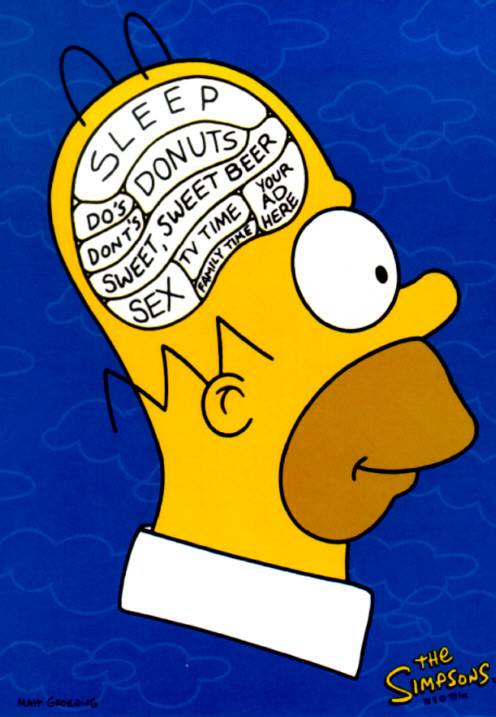 1992: Functional MRI
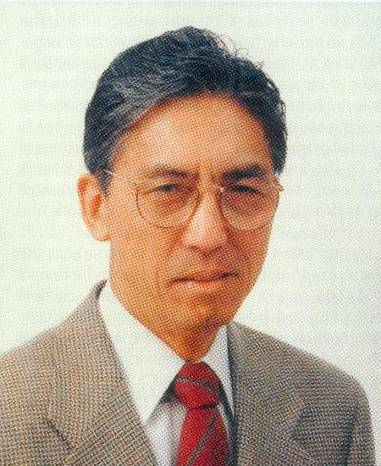 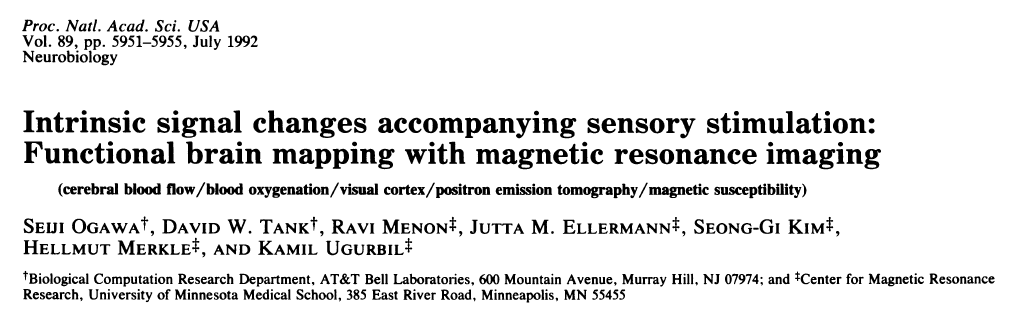 Seiji Ogawa
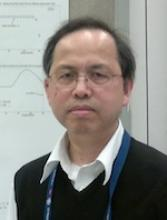 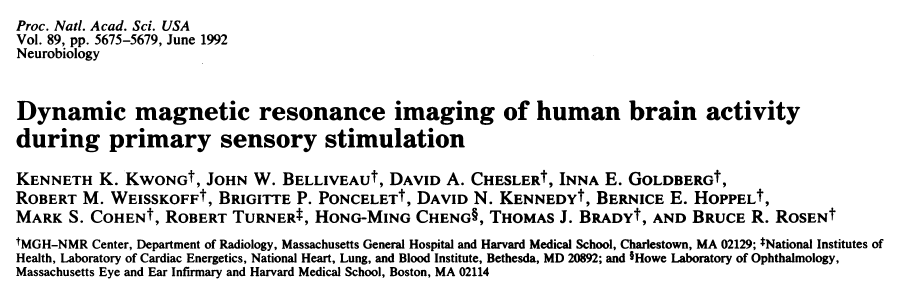 Ken Kwong
fMRI Setup
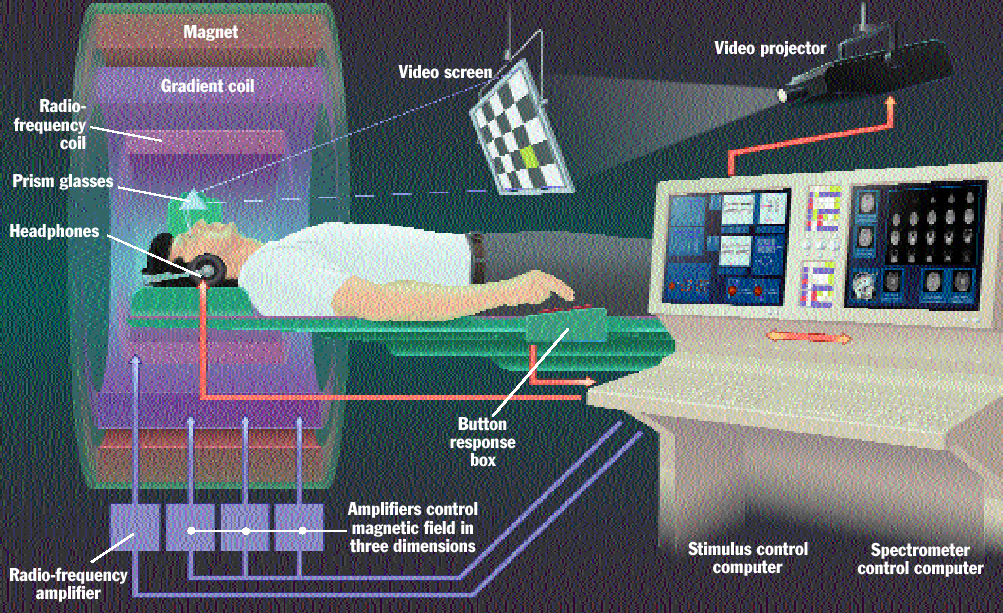 fMRI for Newbies web site
PET vs. fMRI
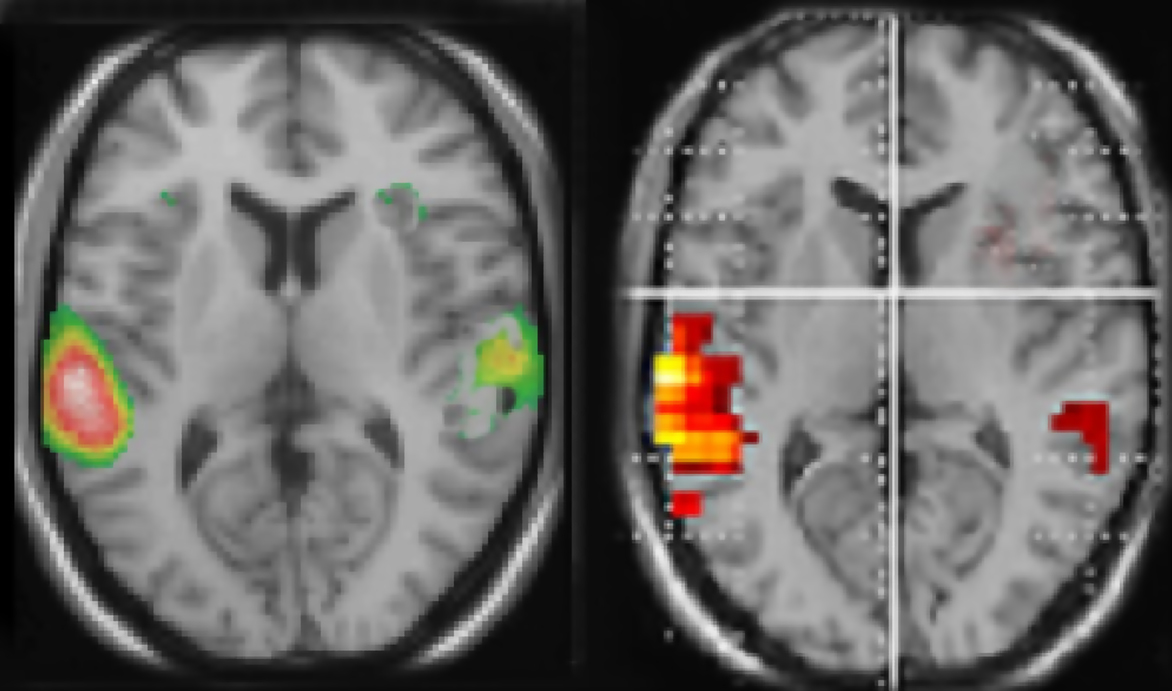 fMRI has better spatial resolution and better temporal resolution
Auditory
activation
4-6 s to peak
PET
fMRI
Activation
in Brain Region
Activation
in Brain Region
1 s
Resting
for 10 min
Hearing
for 10 min
Resting
Hearing
Resting
TIME
(Hugdahl et al., 2008, Front. Hum. Neurosci.)
The Rise of fMRI
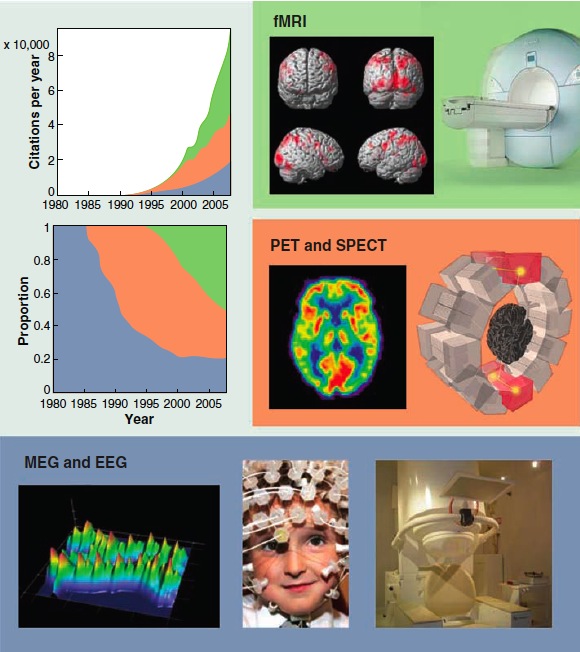 Friston, 2010,
Science
Bare Bones Basics of BOLD
Deoxygenated Blood  Signal Loss
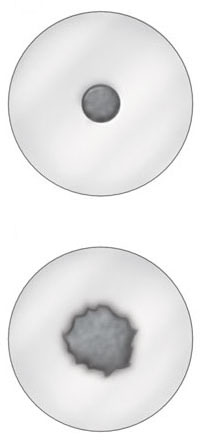 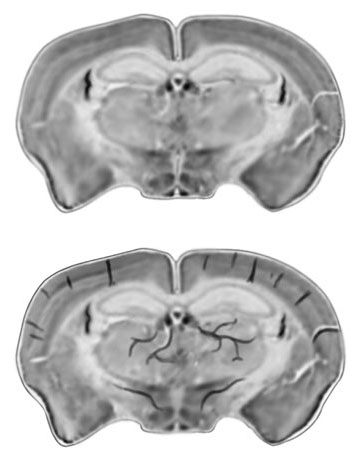 Oxygenated blood?
No signal loss…
Deoxygenated blood?
Signal loss!!!
Images from Huettel, Song & McCarthy, 2004, Functional Magnetic Resonance Imaging
fMRI for Newbies web site
Hemoglobin
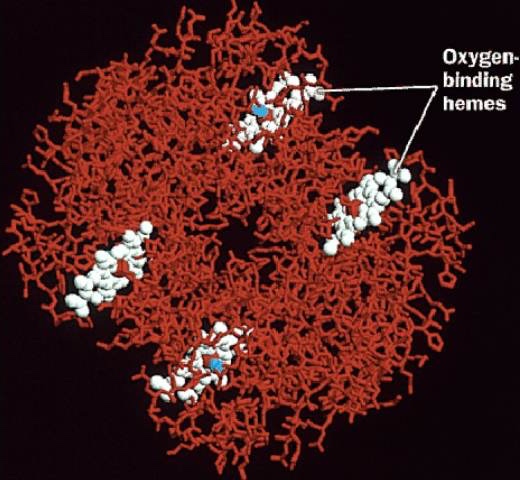 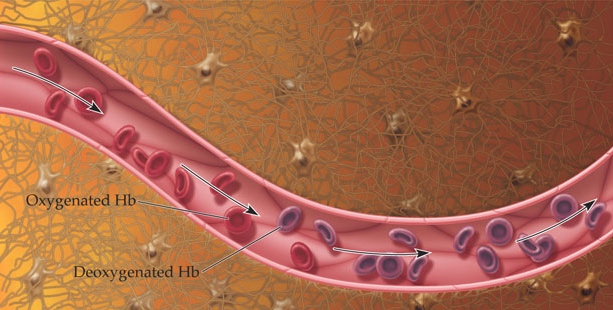 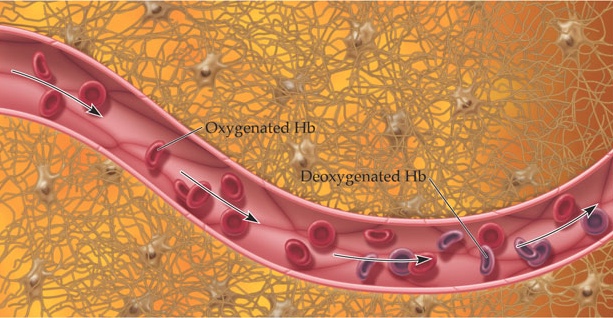 Figure Source, Huettel, Song & McCarthy, 2004, Functional Magnetic Resonance Imaging
fMRI for Newbies web site
BOLD Time CourseBlood Oxygenation Level-Dependent Signal
Positive BOLD response
3
2
Overshoot
BOLD Response(% signal change)
Post-stimulusUndershoot
InitialDip
1
0
Time
Stimulus
Stimulus to BOLD
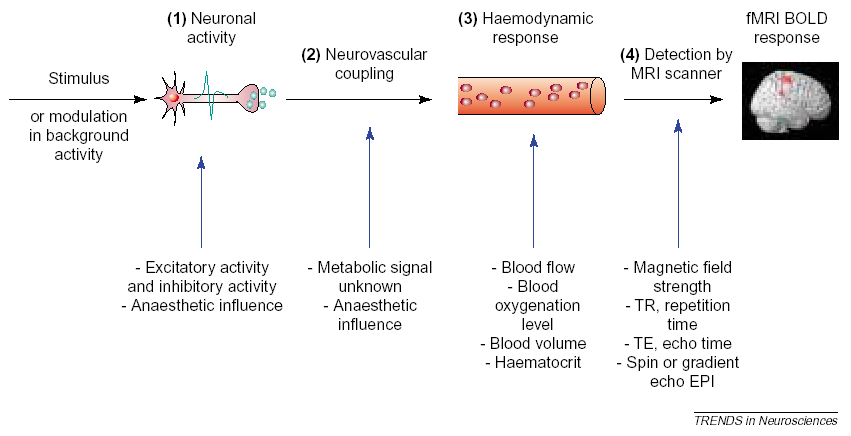 Source: Arthurs & Boniface, 2002, Trends in Neurosciences